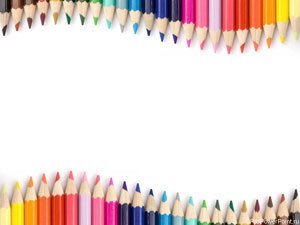 Путешествие в мир 
экологии
В условиях реализации программы по экологическому воспитанию в нашей группе №10 проводилась такая работа: был разработан и реализован проект «Обитатели нашего леса»,организована выставка «Птицы нашего двора»,акция с родителями «Кормушки для друзей»,акция с детьми «Чистый участок», и т.д
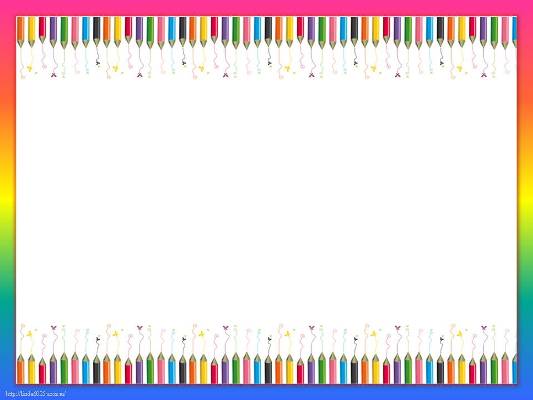 Реализация проекта осуществлялась в       разных видах деятельности:беседы   «Дикий и домашний», «Кто в лесу живет»,игры «Что за зверь», «Зоопарк»,                    «У медведя  во бору» ,театрализованная деятельность «Три медведя», «Маша и медведь» и т.д.
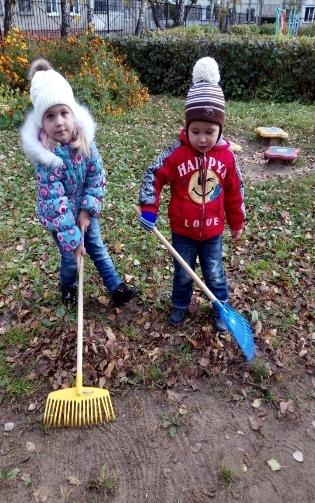 Мы без устали готовы
Собирать,  мести, скоблить, 
Чтоб как новым стал участок 
Чтоб светло нам было жить!
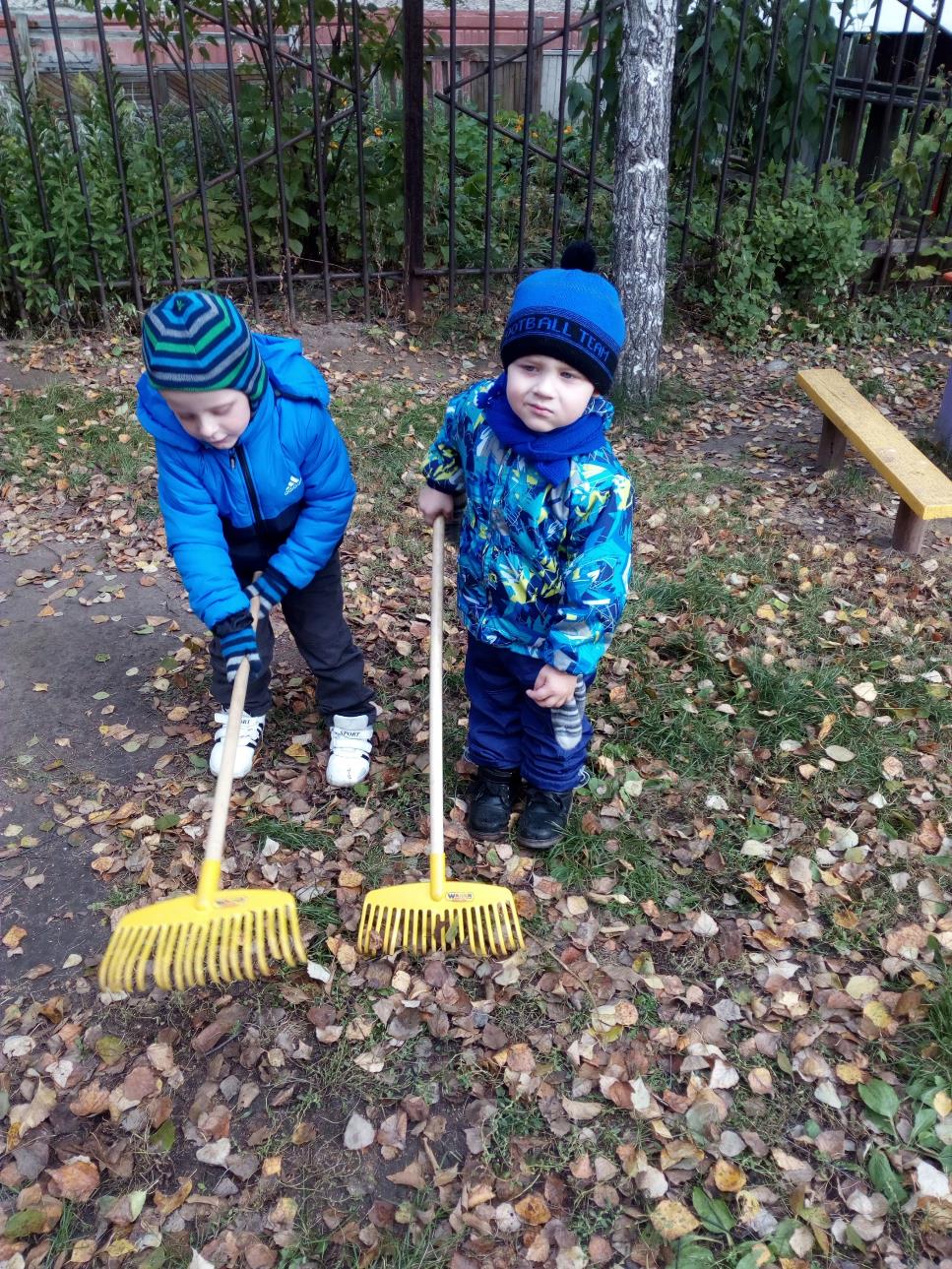 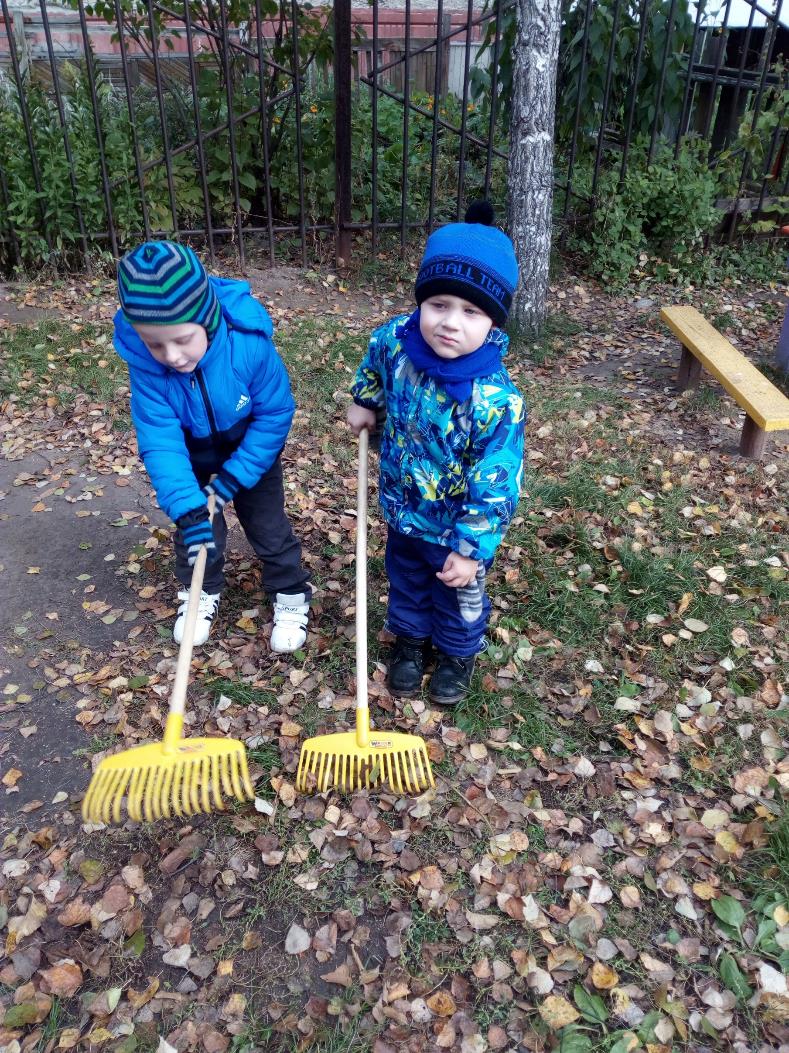 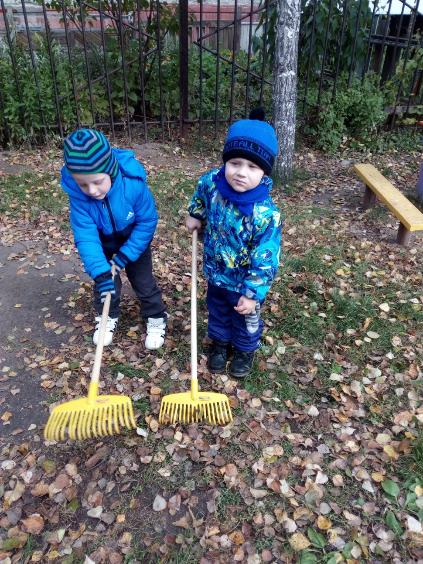 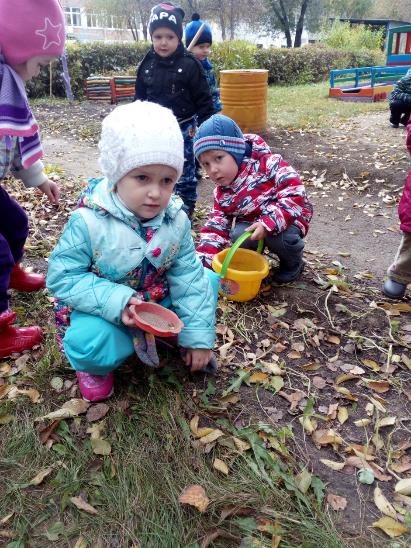 Наберу я листьев груду,Ведь они сейчас повсюду.В октябре и стар и млад,Наблюдает листопад!
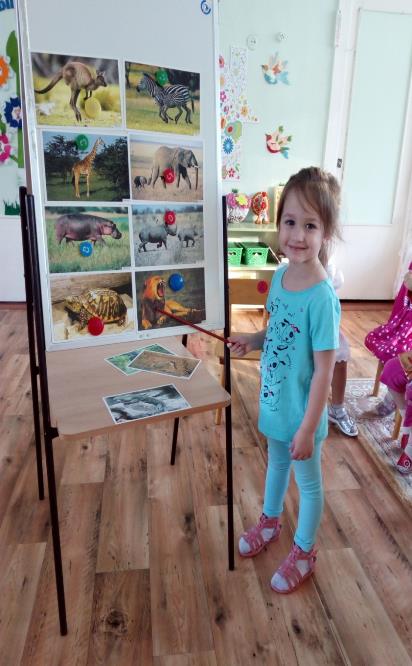 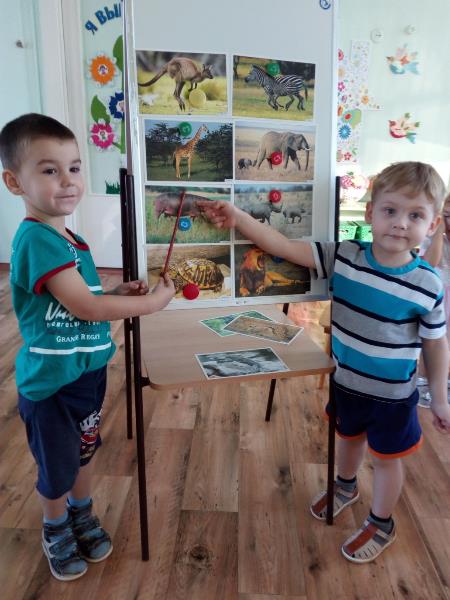 Нас в любое время
года.Учит мудрая
природа Птицы учат пению паучок 
терпению.Солнце учит доброте  каждый день зимой и летом ,дарит нас теплом и светом .И взамен ни у кого ! Не попросит ничего!
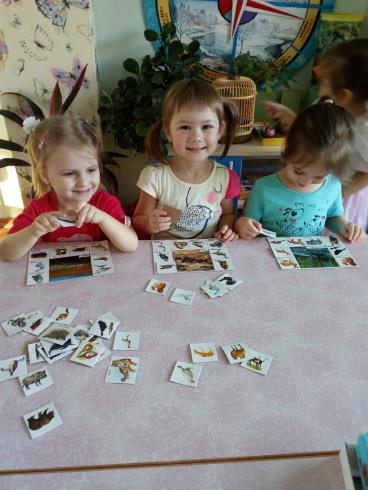 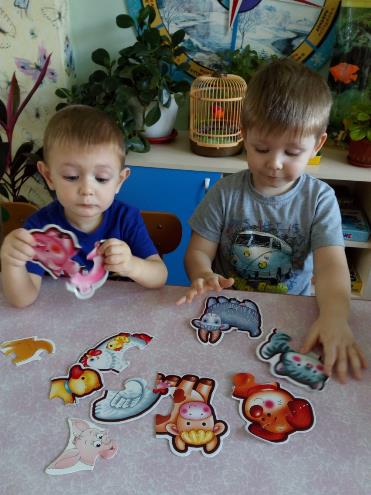 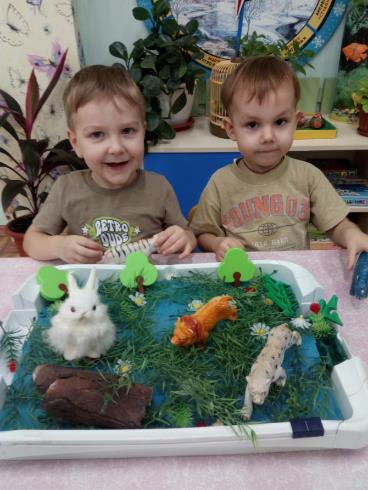 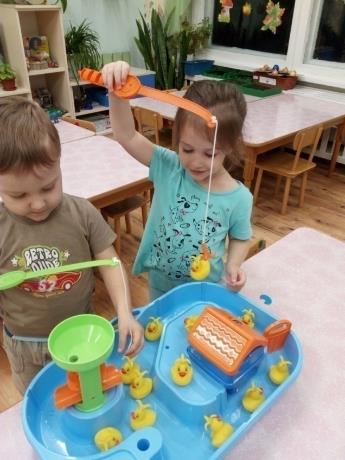 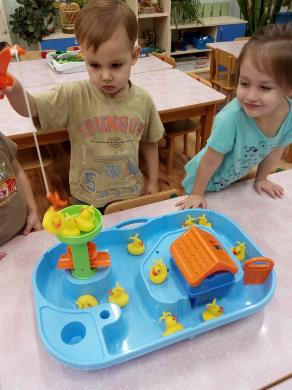 Мы ходили на  
рыбалку,рыбок удили в пруду .
Миша выловил мочалку,а Егор  сковороду.
Должен знать и помнить каждый
Если мусор сыпать в пруд .
То в таком пруду однажды  рыбы попросту помрут.
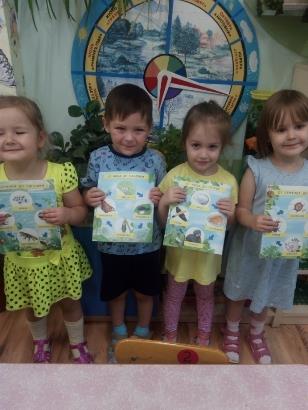 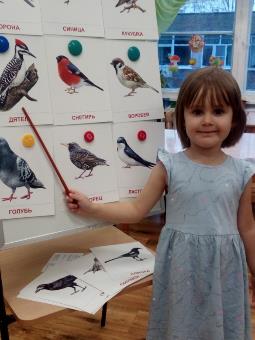 Давайте друзья
В любую погоду.
Будем беречь родную природу.И от любви заботливой нашей станет Земля и богаче и краше !
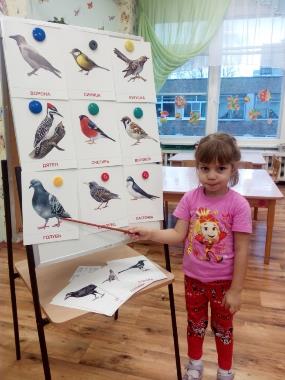 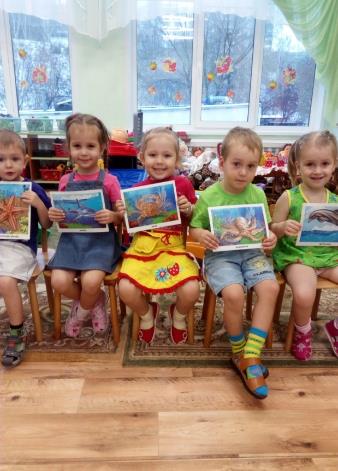 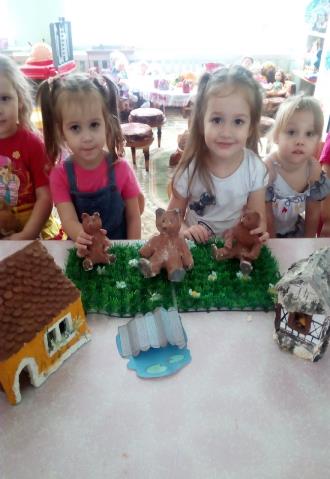 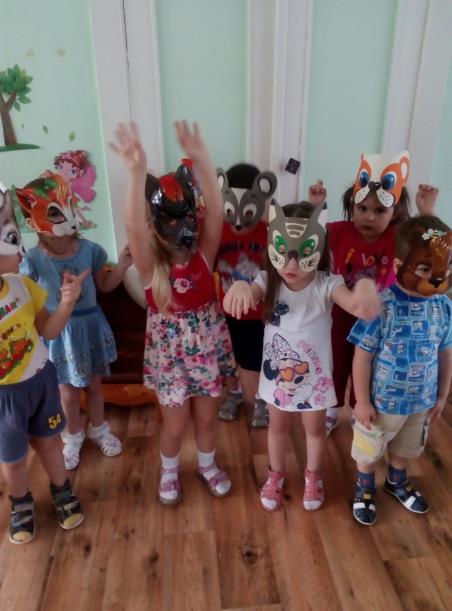 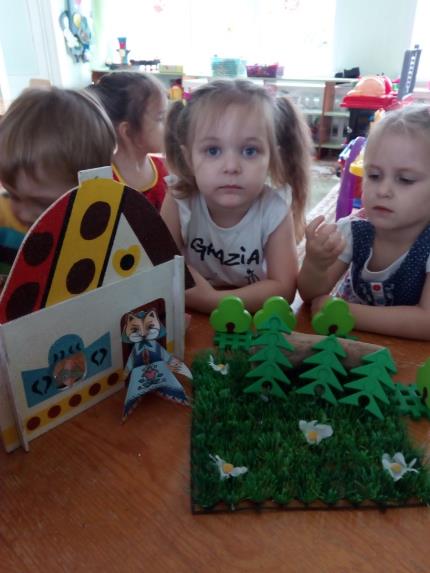 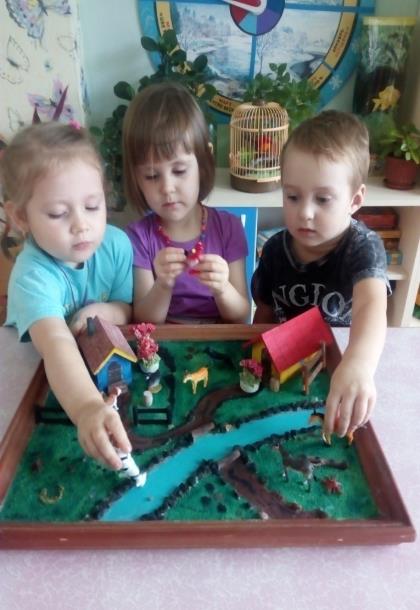 Есть в природе 
Равновесие
Нарушать его нельзя 
В жизни это очень важно для тебя и для меня
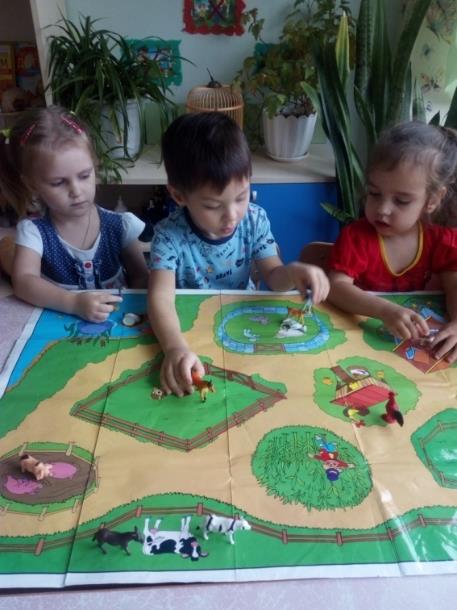 Экология важна !
Экология нужна !
Все зависит от тебя 
Чистота и красота!
Я единственный кормилец .Всех ворон и голубей ,ждет мой крошечный гостинец . Каждый крошка воробей.
Покормите, люди птиц свиристелей и синиц ,воробьев и снигирей, покормите их скорей !
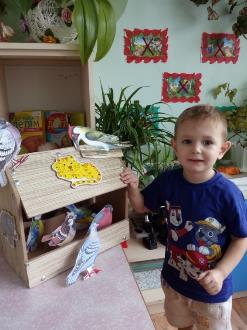 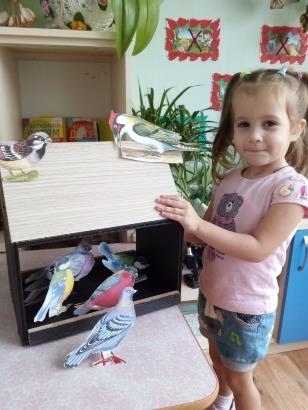 Давайте,люди дружить друг с другом
Как птицы с небом ,как ветер с лугом .
Как парус с морем ,трава с дождем,
Как дружит солнце со всеми нами.
Давайте,люди любить планету 
Во всей вселенной похожей нету!
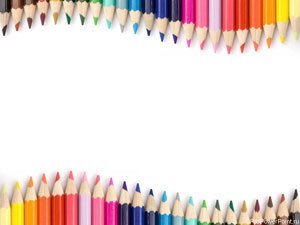 Спасибо за внимание!
Сорокина  Ольга Сергеевна
Пономарёва Наталья Александровна